Quality Improvement
Farrokh Alemi, Ph.D.
Narrated by Farhat Fazelyar
[Speaker Notes: In this section we discuss Quality Improvement. This brief presentation was organized by Dr. Alemi and narrated by Farhat Fazelyar]
Getting Ready for Change
Why some change easily and others suffer unnecessarily?
What does it take to be ready for change?
We claim the task at hand is unique
We claim we can beat the odds
[Speaker Notes: It seems reasonable to think that organizations differ in their readiness for change. But how do we know if an organization is ready? What if it is not; what do we do then? These two questions are the topics we are going to discuss 
 

There are two common fallacies that apply to management of change in organizations. These are fallacies because management is a science and a set of principles have been found to help the management of change.  In short, we know what we need to do to get from A to B.  You do not need to re-invent the wheel.  We know how to introduce change in organizations.  This course is about managing change in organizations and this lecture is about preparing organizations for change.  The course focuses on continuous quality improvement techniques.  Naturally, before we start you want to know what data we have that it works and that you can succeed using this approach.]
Does Continuous Quality Improvement Work?
In a randomized controlled trial of 15 clinics (95 providers, 4995 patients) both CQI and academic detailing when correctly implemented increased by 17% number of hypertensive patients adequately controlled.  By themselves or when inadequately implemented, CQI or academic detailing had no effect.
[Speaker Notes: In a randomized controlled trail of 15 clinics 95 providers, 4995 patients, both C.Q.L and academic detailing when correctly implemented increased by 27% number of hypertensive increased by 17%  umber of hypertensive patients adequately controlled. By themselves or when inadequately implemented, CQL or academic detailing had no effect.]
Does It Work (Continued)?
Numerous department wide improvement efforts led to statistically significant improvement in patients’ satisfaction with the Department over 4 years .
Does It Work (Continued)?
Patients and providers were randomly assigned to two inpatient wards, one of which engaged in continuous quality improvement.  The unit with CQI reduced the mean length of stay from 6.06 to 5.46 days.  Total charges were reduced from $8,090 to $6,681.
Does It Work (Continued)?
[Speaker Notes: In our own study of 92 improvement efforts, we found that improvement projects self-reported changes in a number of organizational variables. Two percent report reducing cost of services, 8% report increasing market share, 12% report increasing patient satisfaction with care, up to 13% report improved patient care outcomes and up to 30% of projects report improving employee work life.]
Continuous Quality Improvement Can Help If ...
Correctly implemented.
Over long time periods.
Focused on significant problems.
10 Steps to Improvement
10 Steps in Improvement (Continued)
10 Steps to Improvement (Continued)
This lecture focuses on:Leading Change
[Speaker Notes: In this lecture, we focus on first 4 steps. Steps that help get an organization ready for change.]
Steps Taken by Leaders1. Set Mandate
Question?   
Does change need
 to start from top?
Have a vision
Set example
Speak up
[Speaker Notes: Change is difficult. Without top management support change is not likely to succeed. Clinicians who want to bring about organizational changes should engage top management and managers who want to change practice patterns should engage clinicians.  
Both groups need each other. What should top management do to start the process.  They need to motivate the change by  highlighting the discrepancies between now and the future.   They should overcome resistance for change by involving people in the change, by dealing with the emotions concerning the change, and by clear communications.  
They should create a vision. Top management should also work to develop political support.  They should identify key stakeholders that may be affected by the change and influence them to work for the common good.  Top management should plan for key activities including the specification of sequence of activities to take place, and when will we know if we have succeeded.   After the effort starts, top management’s role continues in sustaining the momentum they have created.]
Steps Taken by Leaders to set culture2. Keep the customer in mind
Question?   
What do fish talk about?
Customer mindedness
Who is the customer
Is the customer aware?
[Speaker Notes: Not long ago there was a pervasive feeling among health care managers and clinicians that patients are not aware what is the best quality of health care services. In this sense, asking from the patient about quality was considered inappropriate. Instead, judgments of quality were left to the clinicians, hence the creation and promotion of peer review organizations. But TQM requires a focus on the patient experiences. While the patient may not know the latest medical advances, the patient does know about his/her own experiences. The patient is aware of his life style objectives. The patient is aware of his functional capabilities. In this context, medical services are evaluated by the patient through how they affect his/her day to day life. Although they may not understand the medical aspect of the health services, patients can judge the effect of these services on their health status.]
Steps Taken by Leaders2. Avoid blaming people
Question?
Can you not blame
 the individual ?
Blame the system not people
What is a system?
How to deal with problem people?
Do you like team work?
[Speaker Notes: People who apply CQI believe that problems in delivery of services is not as much a function of the people involved as it is a function of the systems and processes supporting health workers. Thus, CQI cannot be used to cut people's jobs. It cannot be used to focus training resources on a few individuals. The purpose of CQI is not to find the bad apples and toss them but to improve every apple in the basket, the good and the bad. This improvement is expected to occur not through changing personnel but through on-the-job training, re-designing delivery systems and improving management. 

Think for a second how difficult it is to see a mess and not blame people involved.  Then you can see what a big shift in culture is necessary.  CQI relies on system thinking, it works by modifying care processes and not asking employees to work harder or better.]
Steps Taken by Leaders2. Rely on data
Question?   
Is measurement counter productive?
Question the obvious and trust data
What can you measure?
What is the advantages of measurement
[Speaker Notes: There is no guarantee in medicine. Some variations in outcomes occur by chance. Occasionally, even the best clinicians have unexpected adverse outcomes. The focus should not be on these occasional unexpected events but on whether a pattern exists. Data can help us examine patterns of outcomes. Analysis can help us understand whether the observed outcomes are due to our effort or to random chance. 

When a claim is made that the problem is solved, you need data. You must observe the process before and after implementing your solution to show that indeed you have solved the problem. You must prove your point.]
Steps Taken by Leaders2. Use teams
Question?   
Is teamwork counter productive
Encourage teamwork & empower employees
Is empowerment a myth?
How could teams be made more productive
[Speaker Notes: It takes a village to raise a child. It takes a team to put man on the moon. Team work is necessary for completing complex tasks. Changing organizations, even simple changes, are difficult to accomplish and require team work. Working with teams means that you will take time to socialize with each other, to bring each other up to par concerning the process improvement project, to accept solutions that may not agree with your intuitions. Change by fiat, change because I told you so, will not work. Team work means team members can participate in selecting what to work on, in gathering data and in suggesting solutions.  Why should we work in teams?  Teams maybe more effective than individuals because the more the number of people involved, the higher the pool of ideas available for decision making. When interdisciplinary teams are involved, more perspectives and experiences are brought to bear on the problem. Communication among the team members is a microcosms of what is needed for an organization-wide change. More hands on deck. Teams can do more because they have more people in them. It is also important in implementing the team's decision afterwards. Each team member becomes an agent for change.]
Steps Taken by Leaders3. Allocate Resources
Question?   
Should organizations create
new departments or 
pay existing ones?
Training resources
Improvement resources
Employee time
Contractor’s time
[Speaker Notes: It is quite possible to conduct an organization-wide improvement without creating a new Department and a new expense for the organization. If most employees are asked to volunteer their time, then why should the organization pay for a resource center and its staff? In TQM employees are organized in problem solving teams. These are autonomous self-governing teams. These teams design studies, collect information, and report their findings. In order to facilitate the team meetings, the data collection, the data analysis and the preparation of story boards, a facilitator often helps each team. The role of a facilitator is to help the team to achieve its goals, not to actively participate in the team's deliberation. While most employees participate without pay, the facilitator needs to be paid. He or she is not paid to do anything else at the company. If the facilitator was not hired to do this task, the facilitator would not be hired. The QI unit would have responsibilities for assigning teams.  If it did not have resources, it would not be able to do this crucial task.  Then improvement efforts will not be coordinated to make a large sustained impact.  Projects will be chosen in an ad hoc fashion and organizational objectives may not be followed.]
Steps Taken by QI Unit4. Identify Problems
Tip   
No solutions.  No blame.
Describe customer’s experience.
+ & - perspectives
Gather data
Benchmark against peer
State problems
Assign teams
[Speaker Notes: QI units gather data, benchmark against peer organizations and assign teams to the identified problem.  The evidence they provide regarding extent of the problem is a key measure when it comes to finding if the team has solved the problem.  
A key task of the QI unit is to state the problem that the team should work on.  In making this statement, the QI unit should observe the following guidelines:
The problem statement should not contain any solutions.  Including a solution undercuts the point of bringing a team together to solve the problem
The statement should not blame any group employees.  Doing so will make various people act defensively to avoid blame.
The statement should describe the customer's experience, in the customer’s voice, so that various inter-disciplinary team member can have a shared understanding.
The problem should be stated both as a gap and as an opportunity so that different types of ideas are triggered among the team members.]
Exercise: Linguistics 101
Write a sentence stating a problem you have noticed at work.

Is this a good problem statement ?
How would you know?
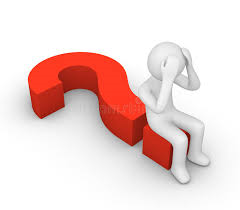 Exercise: Linguistics 101
Here is an example of a problem statement that I have received in the past:
The therapists arrive too late and thus we
Are not able to serve on food. 
The computers broke down during admission process 
It takes too long to discharge the patient because the doctors tell to the 
Patient that they can go home before we are ready 

What is wrong with these problem statements ?
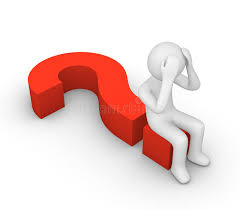 Exercise: Linguistics 101
The therapists arrive too late and thus we are not able to serve food on time
Blames a group of employees 
Focuses on the gap and not the opportunity 
Does not tell us of the customer’s opportunity 
Most patients complain that their food arrives too late and cold. Some find that food arrives just in time.
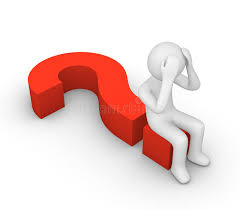 [Speaker Notes: You can also try to restate the other two problems in a way that it meets all 4 conditions we mentioned earlier.]
Take Home Lesson So Far
Effective change starts from top and needs a supportive environment